Company  Profile
(Ver. 1.5)
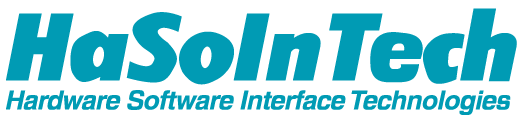 Contents
About HaSoInTech
History
Next Vision of HaSoInTech
Business Philosophy
Products
About HaSoInTech
Founded in 2001, HaSoInTech will be a leader in Global Scanner Technology Machines.  

HaSoInTech specializes in Scanner Technology Machine products including: A4 Barcode Document Reader, ID Scanner, Lottery Ticket Scanner Module, Card Deposit, USB Solution, 
    EZ caller.

HaSoInTech outstanding performance in the global market is because of its efficient capabilities, manufacturing, quality control and product promotion. 

HaSoInTech will provide technical assistance, sales support and express shipping.  

HaSoInTech is ready to meet the demand for larger and rapidly growing global market.
History of HaSoInTech
2010s 
      2013. 6.  Release of Quantum Scan
      2012. 9.  Release USB Extension Solution (HSIT-MUS)
      2011. 5.  Release Card Deposit Cartridge (HSIT-IDMC)
      2010. 3.  Release A6 Lottery Scanner Controller   
  
2000s
      2009. 5.   Release A4 High Speed Scanner (HSIT-200B)
      2005. 12.  Registered Factory & Venture
      2005. 11.  Release of ID Card Scanner (HSIT-ID600)
      2003. 5.   Established R&D Center and registered Venture company
      2002. 3.   Release of EZ caller
      2001. 9.   Inauguration of company and release of Lotto Scan Module
Next Vision of HaSoInTech
  High Speed Barcode Scanner (200 DPI)

  Bank Note Scanner (600 DPI Color)

  Barcode & OCR, MICR recognition Technology
  
  Computer Telephony Integration
 
  Recycling Recognition Module
  Automatic Deposit Machine
Business Philosophy
  Happiness
 
  Confidence
 
  R&D Innovation
 
  Integrity
 
  Top Quality
Products

High Speed 
Scanner Processing Equipment
Quantum Scan Ⅱ
1. Feature    
    Flatbed scan technology 
    High Quality 300 DPI Color Scan
    Supports Various type of illumination (White, RGB, IR) 
    Readable MRZ, OCR, BARCODE
    USB 2.0 Interface
    TWAIN Compatible
    Optional Contact/Contactless SmartCard & SAM Slot
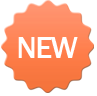 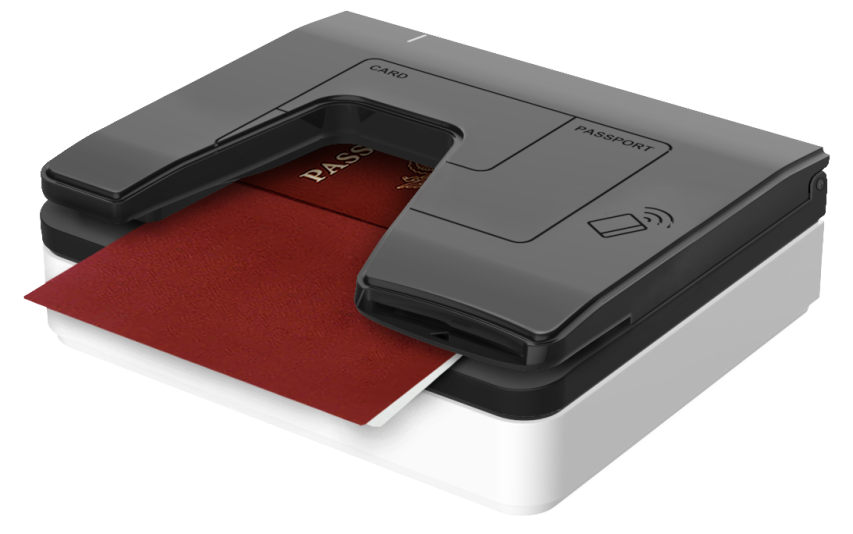 3. Applications
2. Specifications
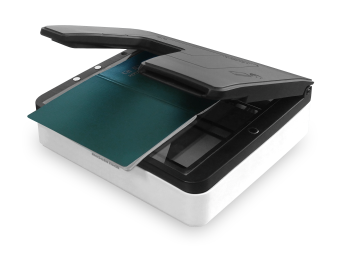 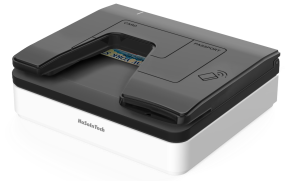 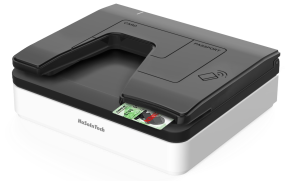 4. Requirements
HSIT-ID600                   ID CARD READER
1. Feature    
    Built-in Dual Side Color CIS
    High Quality 600 DPI Color Scan                   
    Duplex Image Scan
    Readable OCR, BARCODE Recognition
    Available BMP, TIF, JPG File Format
    USB 2.0 Interface
     Optional suspect ID Card Detection (UV, IR)
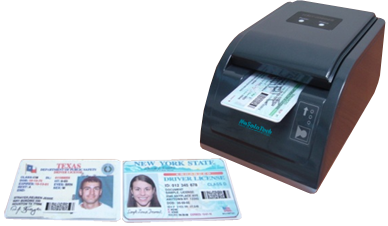 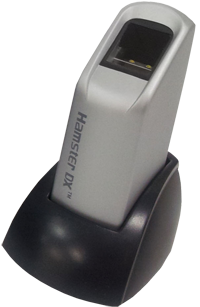 2. Specifications
3. Fingerprint Module (Option)
4. Requirements
Quantum Scan
1. Feature    
    Flatbed scan technology 
    High Quality 600 DPI Color Scan 
    Readable OCR, BARCODE Recognition
    Available BMP, JPG File Format
    Easy to use in various field applications 
    (ID Card, Fingerprint & Stamp Etc.,)
    USB 2.0 Interface
    Optional suspect ID Card Detection (UV, IR)
     Optional Rechargeable  Battery
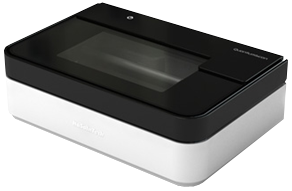 3. Applications
2. Specifications
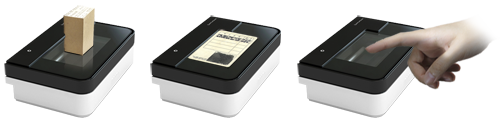 4. Requirements
HSIT-200B
A4  Barcode Document Reader
Feature

    Built-in Thermal Endorser
    High Speed 200 DPI Color Scan
    Excellent Cash & Ticket Processing System
    Readable OCR, BARCODE(1D, 2D)
    Available BMP, RAW, TIF, JPG File Format
    USB 2.0 Interface
    Optional Thermal Print Head
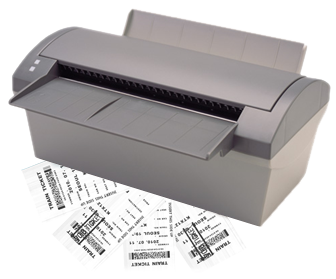 2. Specifications
3. Endorser
4. Barcode
HSIT-200M
A4 Lottery Ticket Scanner Mechanism
with  TPH
Feature

    High Speed 200 DPI Color Scan
    Excellent Lottery Ticket Processing
    Readable OCR, BARCODE(1D, 2D)
    Available BMP, RAW, TIF, JPG File Format
    USB 2.0 Interface
    Optional Thermal Print Head
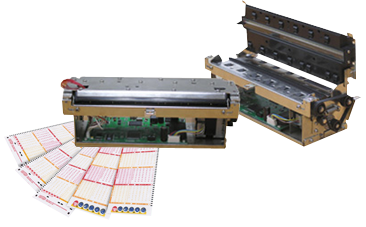 2. Specifications
3. Endorser
4. Barcode
HSIT-MUSUSB Multi Switch Hub
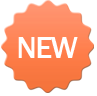 1. Feature 
   Equipped with 8 upstream & downstream Ports
    USB Peripheral sharing and switching 
    High Throughput (Max. 60m)
    Easier Integration (Max. 8 Switches)
    USB 2.0 Interface
    Minimum Host Overhead
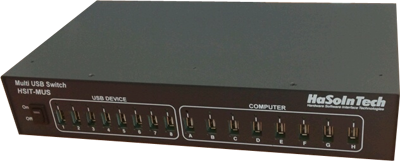 3. Applications
30m
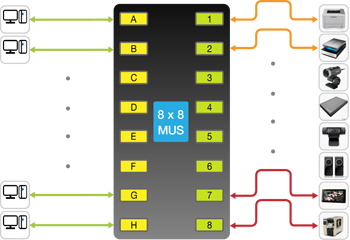 USB Printer
2. Specifications
15m
PC
30m
USB Scanner
15m
PC
USB Digital Camera
USB External Hard
USB Web Cam
USB Speaker
30m
USB Monitor (Display)
15m
PC
30m
USB Special-purpose 
printing machine
15m
PC
4. Requirements
EZcaller with USB
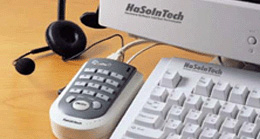 EZcaller ?

One-Click meets all your needs from taking a message while calling 
long continuous calls and program that is compatible with Outlook Express.       
It will make your job a whole lot easier. Easy installation with USB works independently with no                                                       additional power just like normal phone.
2. Features
User-Friendly
Easy Installation
Low cost
Powerful and stable
Various Expansions
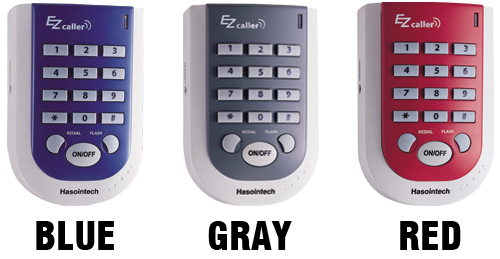 4. Block Diagram
3. Program
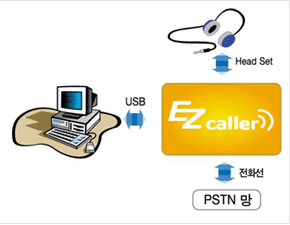 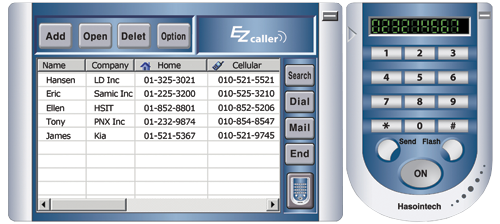